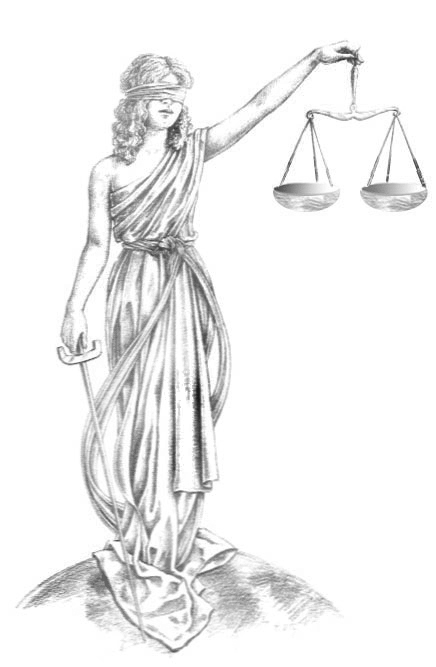 Menetlus kohtus – MIS seal juhtub?Eveli VavrenjukTartu          Tartu Maakohtu kohtunik05.10.2013
Õiglane õigus saaks võimalikuks vaid siis, kui õiglase õigusega kaasneks õiglane õigusemõistmine.

Henke on öelnud – otsust rahu ja õigluse üle nimetatakse õiguseks.
Kui suured on kulud erinevate menetluste korral?
Näiteks on võlg 500 eurot.
Maksekäsu kiirmenetlusse avalduse esitamine maksab 45 eurot (3% põhinõudelt, mitte vähem kui 45 eurot).
E-toimiku kaudu kohtusse avalduse esitamine – 75 eurot
Kohtusse paberil hagiavalduse toomine - 100 eurot.
Mis on maksekäsu kiirmenetlus
Maksekäsu kiirmenetlus on lihtsustatud kirjalik menetlus, mis annab võimaluse kohtuistungita ja väiksemate kuludega saada rahalist võlga välja mõistev kohtulahend. Maksekäsu kiirmenetlus aitab kokku hoida nii sissenõudja aega kui raha ning lihtsustab oluliselt kohtumenetlust sellistes vaidlustes, kus võlgnik on passiivne ega tunne menetluse vastu huvi või üritab seda venitada.
Maksekäsu kiirmenetluse sisseviimise eesmärgiks oli teatud lihtsamate nõuete menetlemise kiirendamine ja menetlusökonoomia.
Kohus rahuldab maksekäsu kiirmenetluse
avalduse, kontrollimata nõude tõendatust.
Lepinguvälistest nõuetest kohaldatakse maksekäsu kiirmenetlust erandina ka juhul, kui nõue tuleneb korteriomanike ühisuse või korteriühistu ja korteriomanike vahelisest suhtest.
Maksekäsk tunnustatud nõude osas
Kehtib Tsiviilkohtumenetluses (TsMS) alates 1.01.2013
Kui võlgnik ja avaldaja on kohtule esitanud kirjaliku avalduse võla tasumiseks osade kaupa, võib kohus maksekäsu tegemisega koos kinnitada maksegraafiku võla tasumiseks vastavalt TsMS § 489 lg-le 21.
Miks on olulised KÜ otsused?
Pöörata tähelepanu otsuste sõnastusele?
Otsused on aluseks hiljem nõuete tõendamisel.
Ainuüksi sellest, et korteriühistu esitab oma liikmetele arve majandamiskulude tasumiseks, korteriühistu liikmele kohustusi ei teki.
Ainuüksi korteriühistu majandusaasta aruande kinnitamine, ei tekita korteriühistu liikmele kohustusi
Millised tagajärjed on üldkoosoleku kokkukutsumise korra rikkumisel?
Kuidas mõistlik korteriühistu liige pidi aru saama, millised küsimused selle päevakorrapunkti juures võivad otsustamist vajada?
Kas üldkoosoleku poolt vastuvõetud seadusega vastuolus olev üldkoosoleku otsus on kehtiv?
Tõendamine kohtus
TsMS § 230 lg 1 järgi peab hagimenetluses üldjuhul kumbki pool tõendama neid asjaolusid, millele tuginevad tema nõuded ja vastuväited.
Kostjad võivad kasutada hagi vastu kaitsena vastuväiteid omapoolseid tõendeid esitamata seni, kuni hageja tõendeid ei esita.
Kui hageja esitab tõendid asjaolu tõendamiseks, siis on ka kostjatel kohustus oma vastuväiteid omakorda tõendada.
Korteriomanike kokkulepe ja korteriomanike üldkoosoleku otsused.
eluruumi hooldus – tööd, millega hoitakse elamu kasutuskõlblikus korras ja tagatakse elamu ümbruse korrashoid.
Eluruumi remont – ehituskonstruktsioonide, tehnosüsteemide või nende osade paigaldamine, eemaldamine, asendamine või ennistamine
Korteriühistuga valitsetava kortermaja puhul tuleb esmalt hinnata, kas korteriomanike lahendatava küsimuse saab üldse otsustada korteriühistu liikmete üldkoosolek, ning kas otsuse saab teha põhikirjajärgse häälteenamusega või on tegemist kaasomandi kasutamise keskse küsimusega, milleks on vajalik kaasomanike kokkulepe asjaõigusseaduse järgi.
Kaasomanikud valdavad ja kasutavad ühist asja kokkuleppe või kaasomanike enamuse otsuse kohaselt, kui sellele enamusele kuulub suurem osa ühises asjas.
Seadusandja on siiski nimetanud ka juhtumid, mida saab lahendada üksnes kaasomanike kokkuleppel, mitte enamuse otsusega. Nt asja võõrandamine või koormamine, asja või selle majandusliku otstarbe oluline muutmine – peab olema kaasomanike kokkulepe.
Seaduse järgi nõutavat korteriomanike kokkulepet ei asenda häälteenamusega vastu võetud üldkoosoleku otsused ning lähtuda tuleb seadusest.
Näiteks: ühise asja oluline muutmine – tuleb lahendada üksnes kaasomanike kokkuleppel. Selle kokkuleppega on võrdsustatav korteriühistu üldkoosoleku otsus, mille poolt on hääletanud kõik korteriomanikud.
korteriomanike kokkulepet ei asenda häälteenamusega vastu võetud üldkoosoleku otsused.
Korteriomanike üldkoosoleku otsust saaks käsitada korteriomanike kokkuleppena üksnes juhul, kui koosolekul osaleksid kõik korteriomanikud ja kõik hääletaksid otsuse vastuvõtmise poolt.
ka nõuetekohaselt vastuvõetud otsuse täitmine võib erandlikel asjaoludel olla täielikult või osaliselt nii korteriühistuga kui ka selleta valitsetavas kortermajas eelkõige otsuse vastu hääletanud korteriomaniku suhtes vastuolus hea usu põhimõttega, mistõttu võib viimane sel põhjusel otsuse täitmisest keelduda. See võib mh tähendada, et otsuse vastu hääletanud korteriomanikult ei saa vähemalt tervikuna nõuda enamuse otsusel tehtud muude kui vajalike kulutuste hüvitamist, kui majanduslikel või muudel põhjustel ei saa temalt kulude kandmist täies ulatuses eeldada, kuna see tooks talle kaasa rasked tagajärjed. (ebamõistlikud kulutused, heade kommetega vastuolus olev)
korteriomanike seadusliku otsuse täitmine võib olla vastuolus hea usu põhimõttega, kui see on mõne korteriomanikust ühistu liikme suhtes ebaproportsionaalne.
Tänan kuulamast ja
                       toredat päeva jätku!